Однопараметрична безумовна оптимізація
Лекція 7
Однопараметрична безумовна оптимізація
Задача однопараметричної оптимізації записується у вигляді
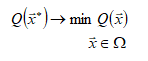 (3)
Якщо         диференційована, то рішення задачі           знаходиться з 
рішення рівняння
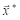 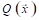 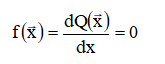 (4)
Як що             недиференцюєма, то для визначення функції f(x) можливо використати точкову оцінку
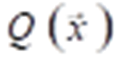 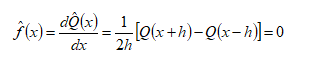 (5)
де h – мала величина.
Рівняння (4) і (5) є рівняннями алгебраїчними, для рішення яких можна скористатися рекурентними методами – методом половинного ділення, методом дотичних, методом простої ітерації і т.д.
	Для вирішення задачі (3) широко поширений метод золотого перетину.
Хай Q(х) – функція визначена на відрізку [а, b]. 

Функцію Q(х) називають унімодальною, якщо існує єдина точка х*, в якій Q(х) приймає екстремальне значення. Для визначеності вважатимемо, що йдеться про мінімум функцій Q(х) на відрізку [а, b] відзначимо, що унімодальна функція не обов'язково повинна бути гладкою або безперервною. 

З визначення унімодальності виходить, що якщо х1 < х2 < х*, то Q(х1)> Q(х2). 

Аналогічно, якщо х* ≤ х1 ≤ х2, то Q(х1)< Q(х2). 

Завдання полягає в побудові такої послідовності {xк}, щоб при деякому i мінімальне значення функції досягалося на інтервалі хi-1 ≤ х* ≤ хi. Такий інтервал називається інтервалом невизначеності.
Алгоритм вибору абсцис {xк} називається стратегією пошуку. При заданій кількості обчислень функції оптимальною стратегією є та, яка веде до найменшого інтервалу невизначеності. Можна показати, що в цьому випадку оптимальна стратегія Фібоначчі. При достатньо великій кількості обчислень функції остаточний інтервал в методі золотого перетину лише на 17% більше, ніж в методі Фібоначчі, проте організація обчислювального процесу значно простіша. Як відомо, золотим перетином відрізка називають ділення відрізка на дві частини так, що відношення довжини всього відрізка до довжини більшої частини рівне відношенню довжини більшої частини до довжини меншої. Неважко перевірити, що золотий перетин відрізка [а, b] проводять дві симетрично розташовані точки:
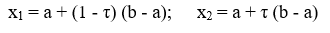 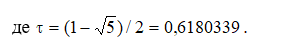 Точка х1 в свою чергу проводить золотий перетин відрізка [а, х2], а точка х2 – золотий перетин відрізка [а, b]. Опишемо алгоритм пошуку. Початковий відрізок ділимо точками х1 і х2 вичислюємо значення функцій Q(х1) і Q(х2).
Порівняння цих значень дозволяє відкинути або інтервал [а, х1] або [х2, b]. На інтервалі, що залишився, вже є одна точка , що проводить його золотий перетин, і завдання полягає в побудові другої такої точки. Після цього процес повторюємо. Таким чином, на кожному кроці, починаючи з другого, потрібне лише одне обчислення функції і інтервал невизначеності зменшується в 0,618 разу.
	Ітерації продовжуються до тих пір, поки інтервал невизначеності не стане менший за деяке задане число. Докладний алгоритм обчислень і стандартна програма на мові Фортран представлена в роботі [6].